Chapter 14
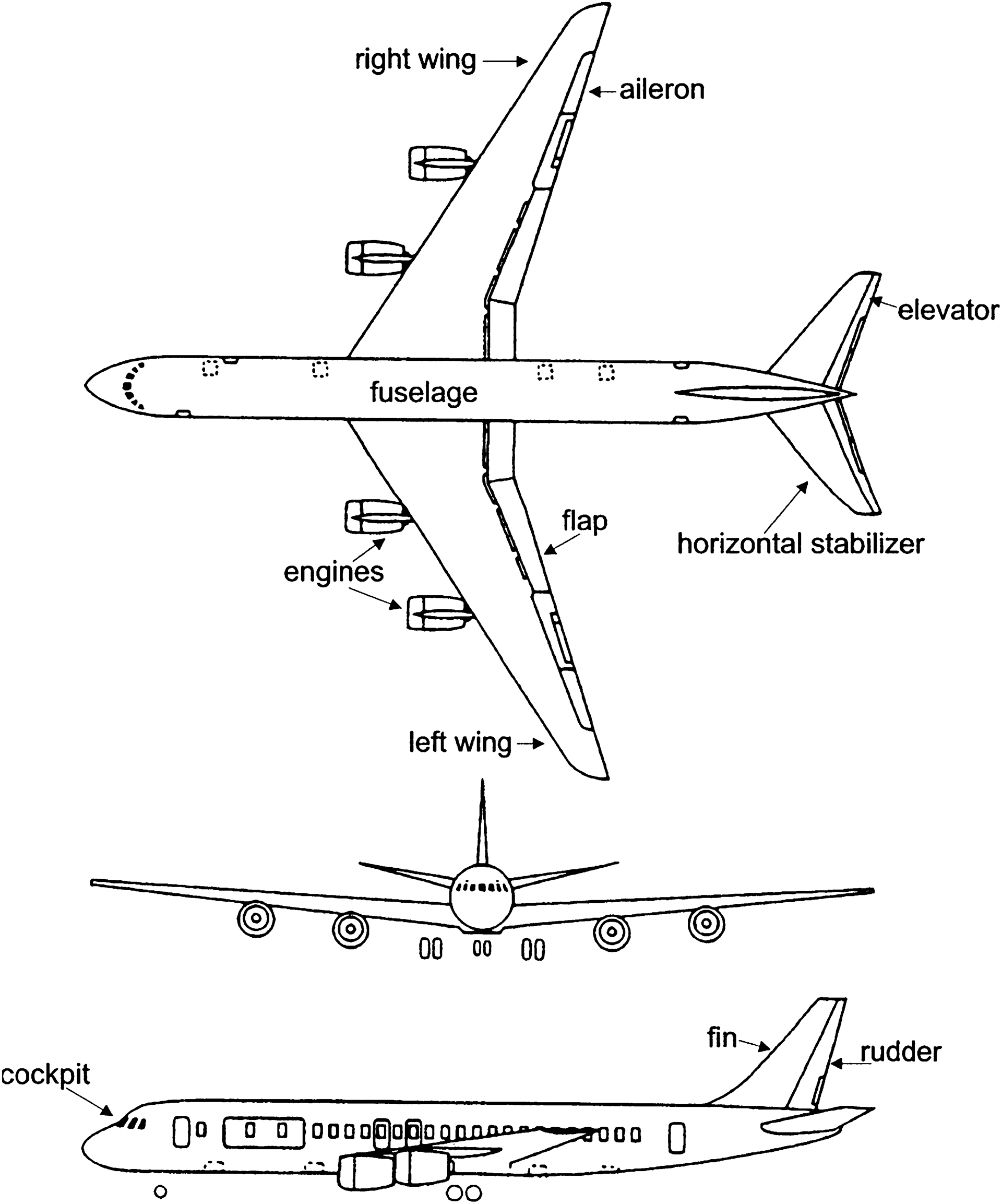 Figure 14.1
© 2015 Elsevier, Inc. All rights reserved.
2
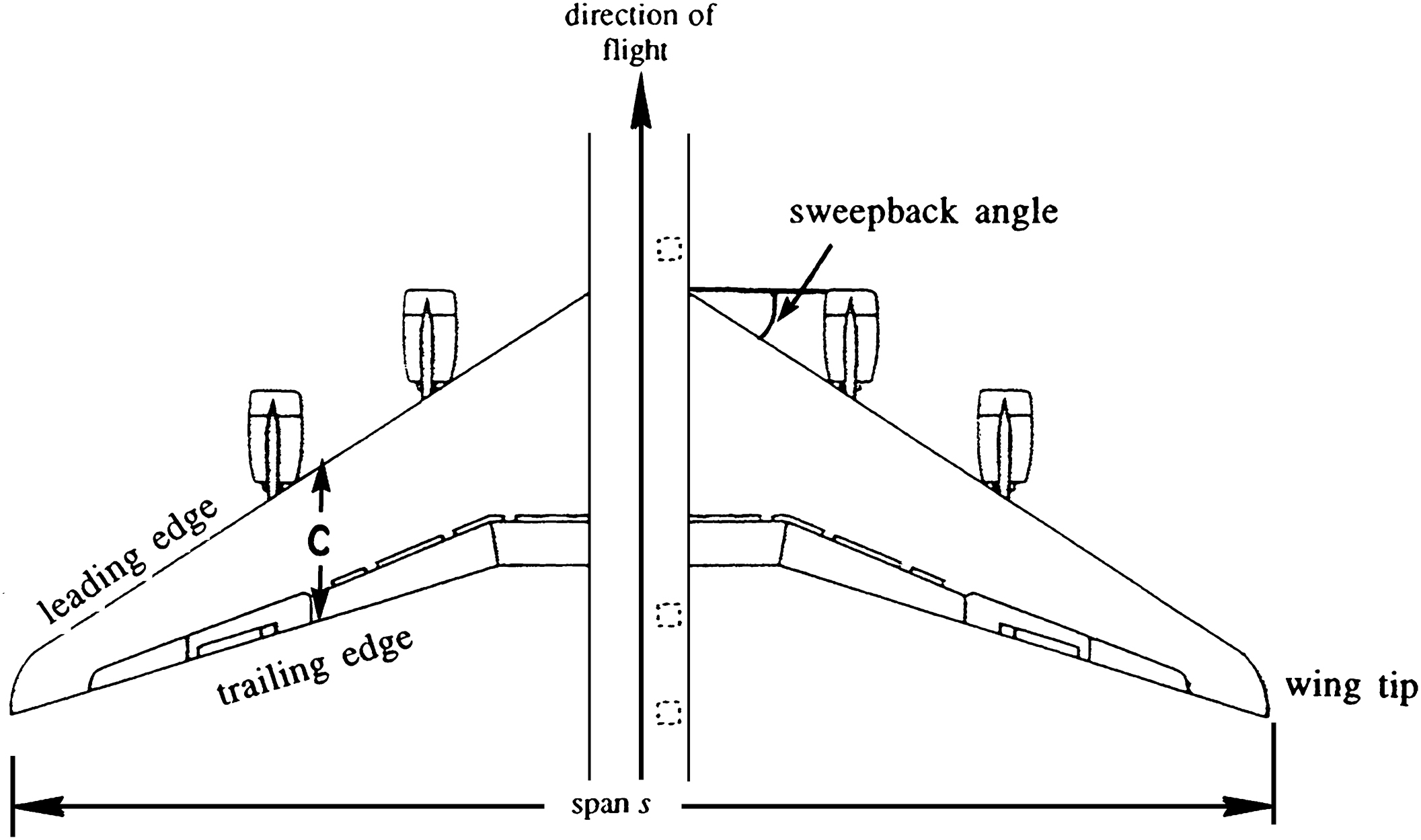 Figure 14.2
© 2015 Elsevier, Inc. All rights reserved.
3
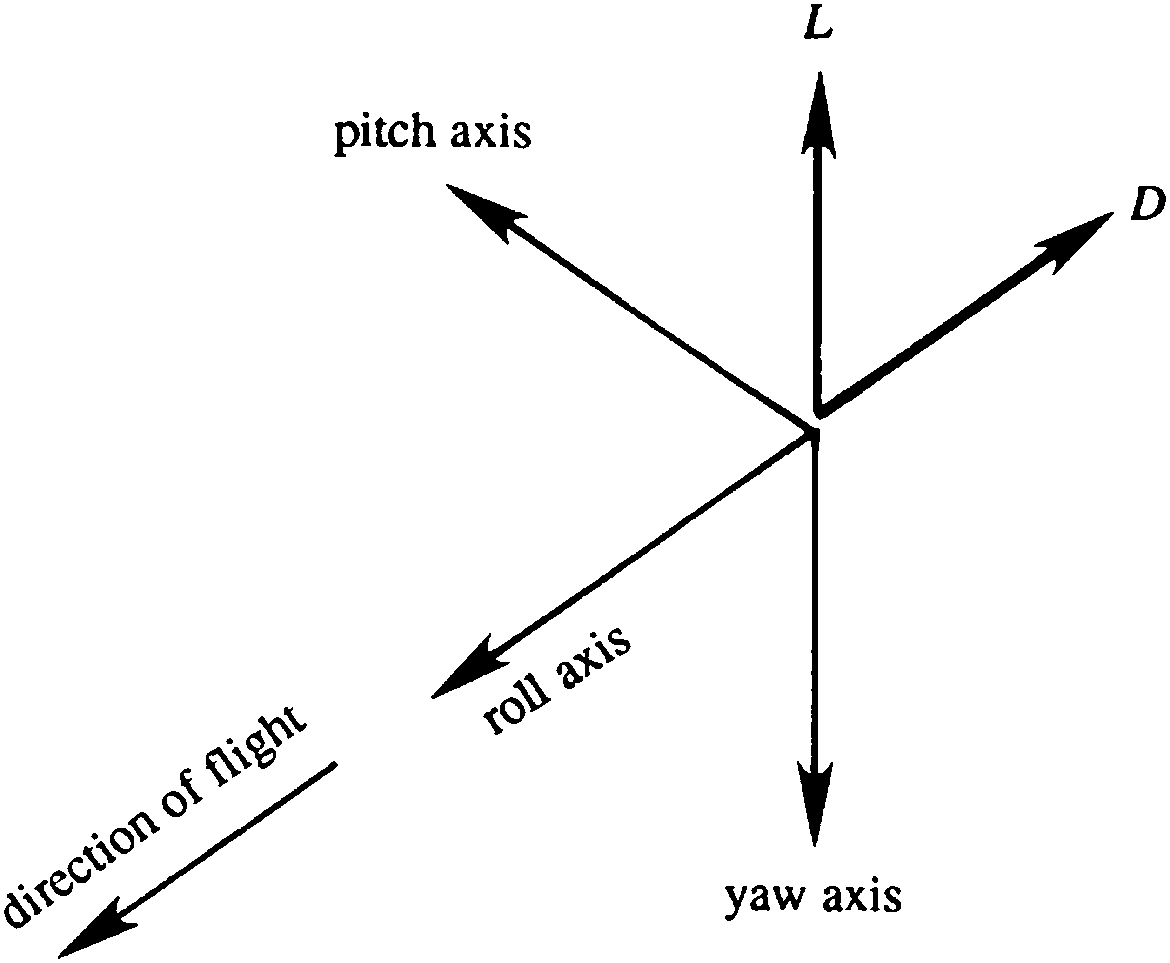 Figure 14.3
© 2015 Elsevier, Inc. All rights reserved.
4
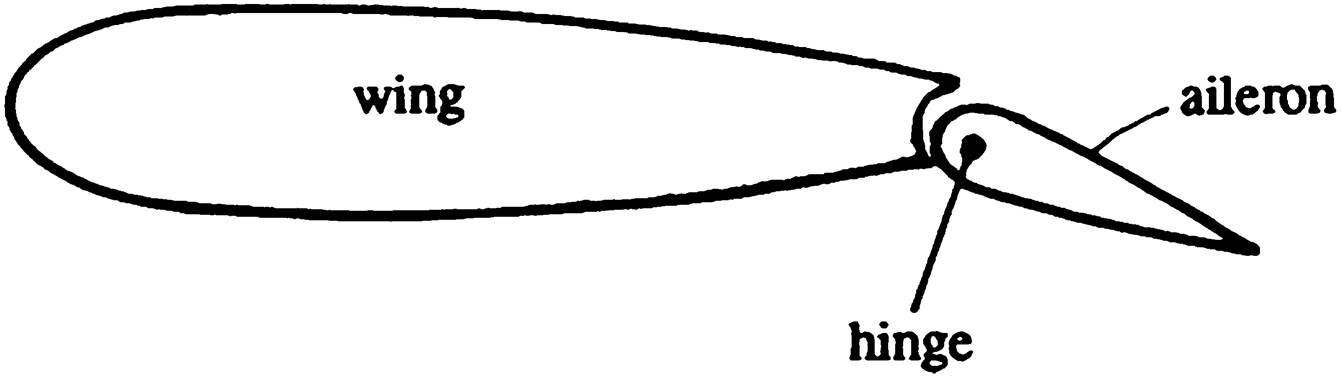 Figure 14.4
© 2015 Elsevier, Inc. All rights reserved.
5
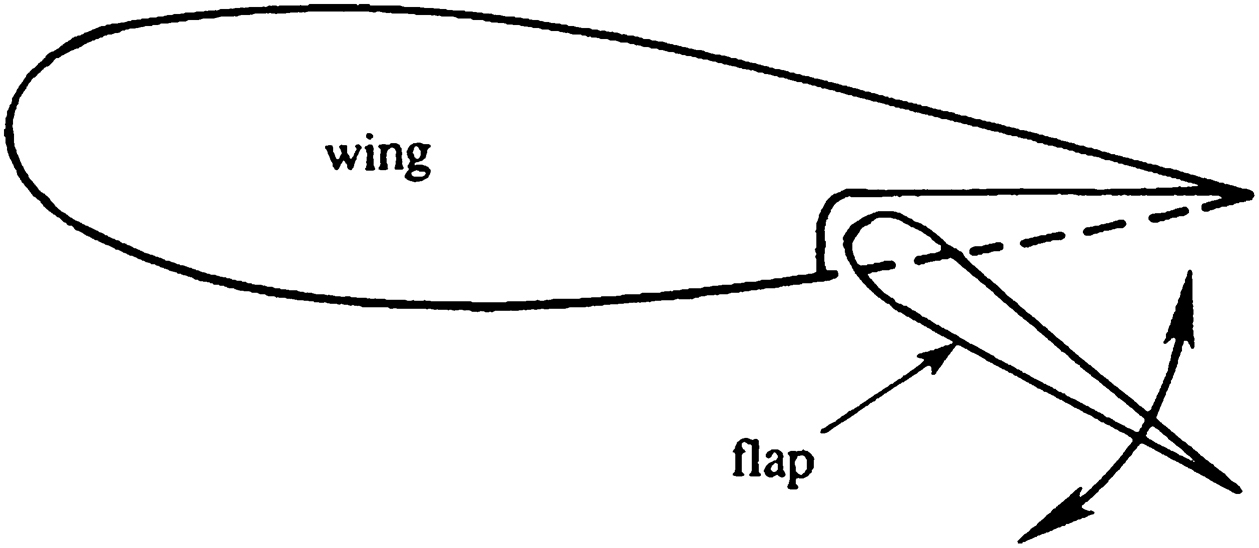 Figure 14.5
© 2015 Elsevier, Inc. All rights reserved.
6
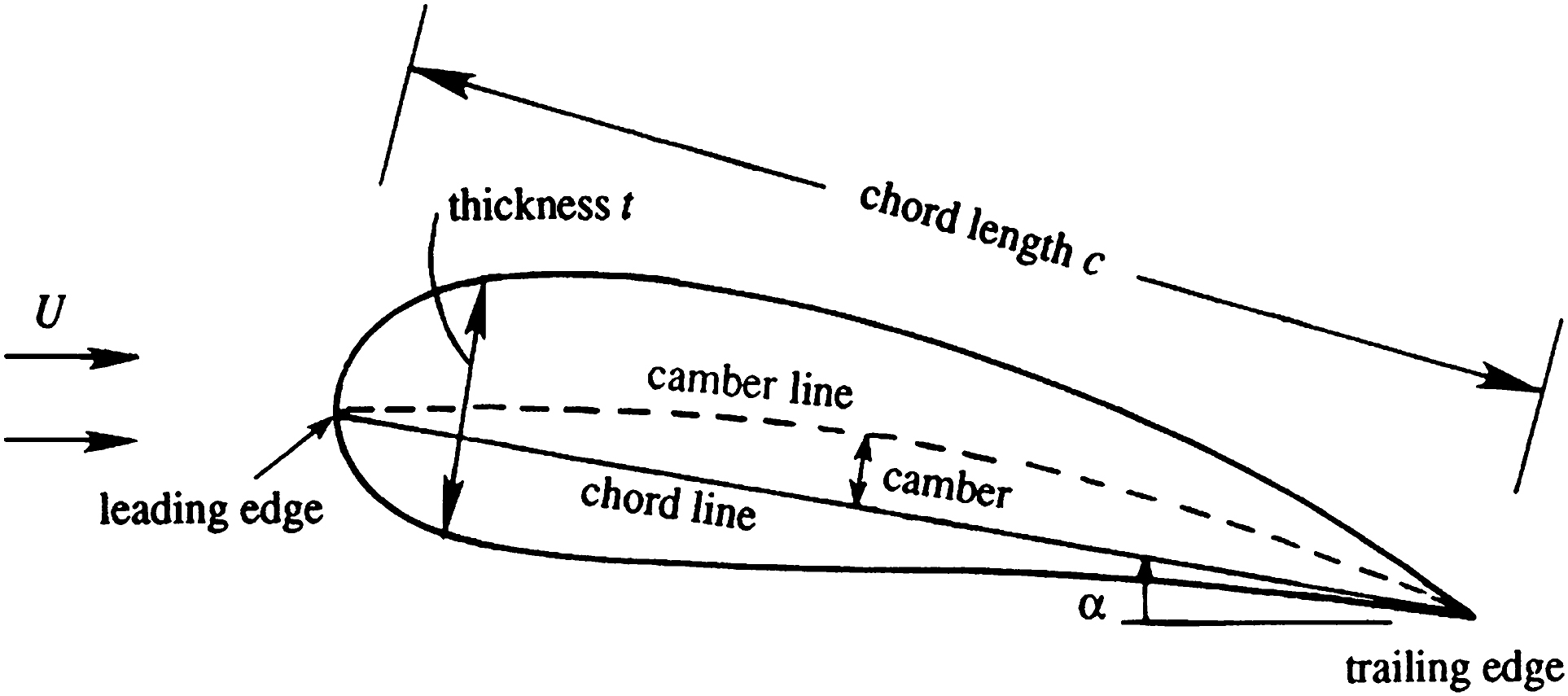 Figure 14.6
© 2015 Elsevier, Inc. All rights reserved.
7
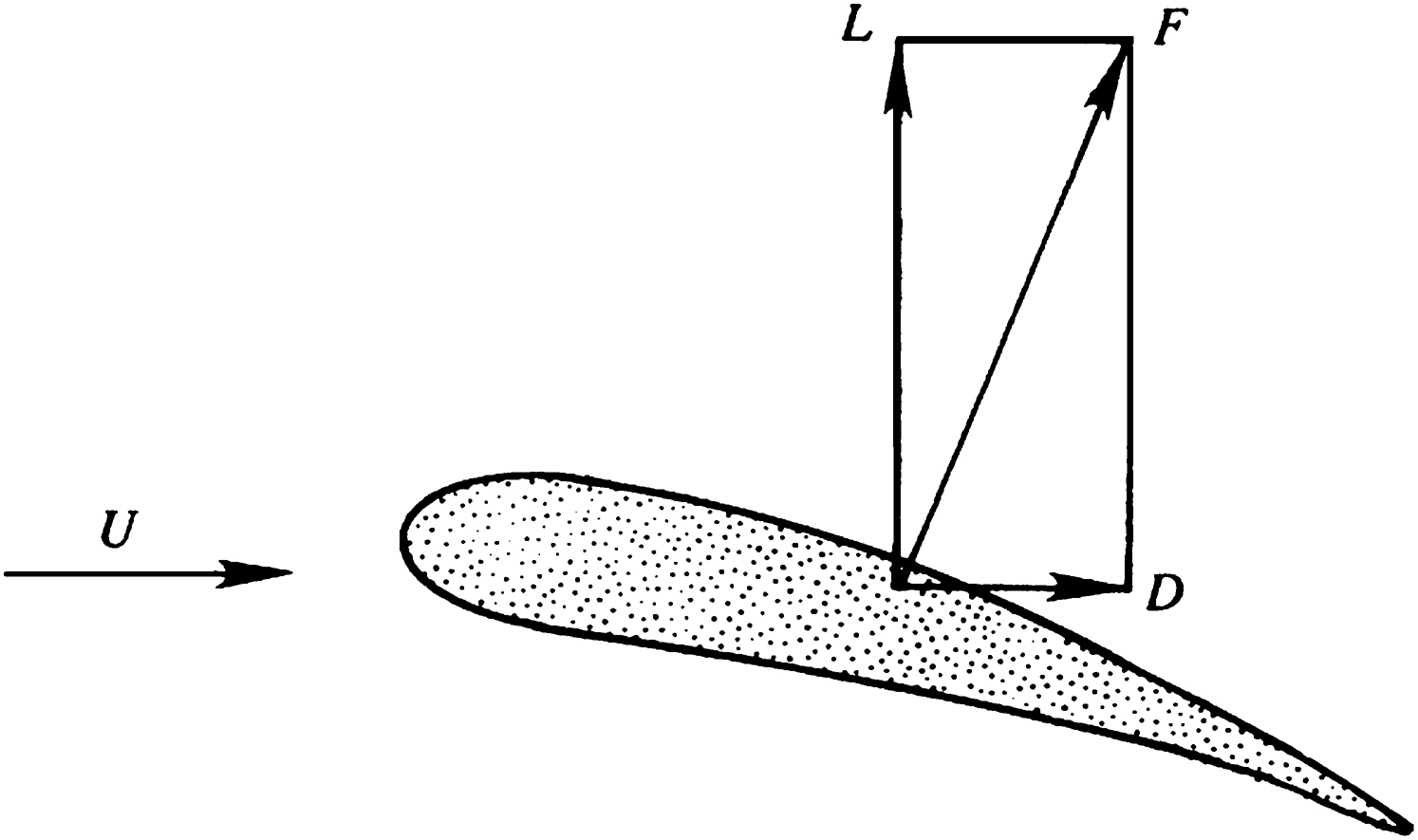 Figure 14.7
© 2015 Elsevier, Inc. All rights reserved.
8
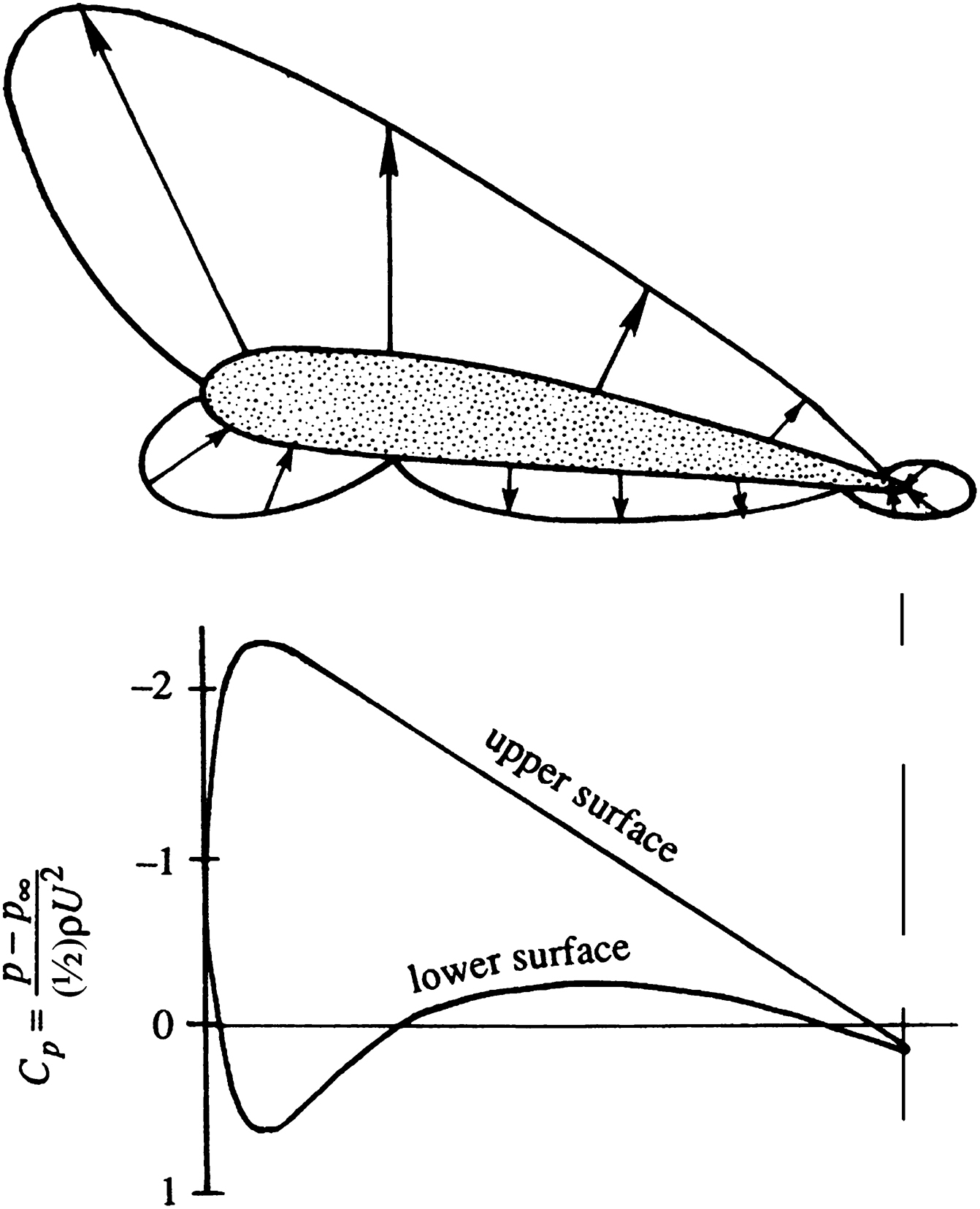 Figure 14.8
© 2015 Elsevier, Inc. All rights reserved.
9
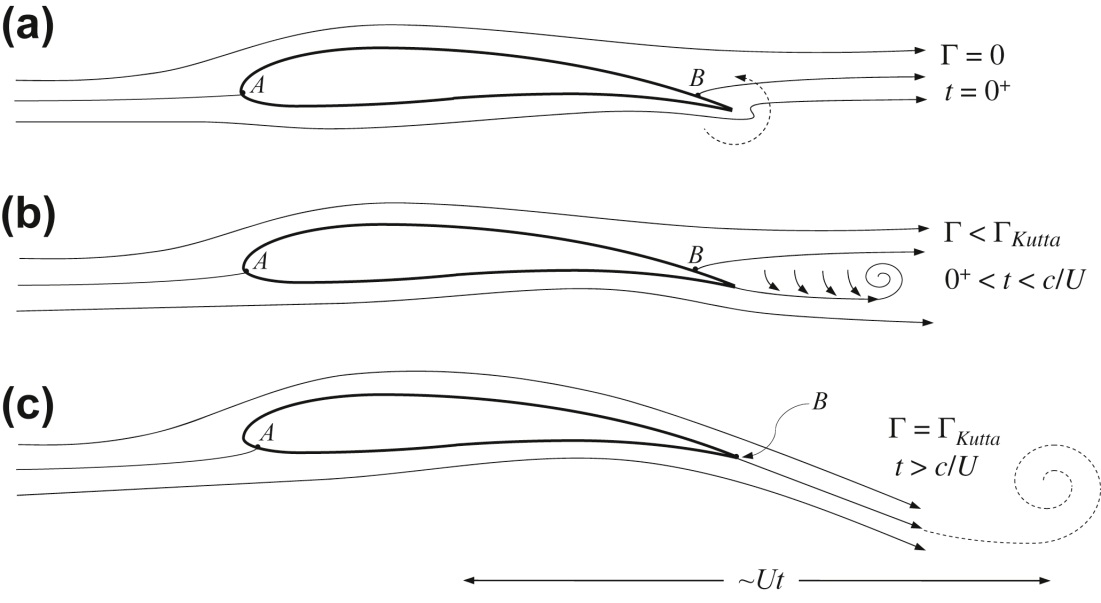 Figure 14.9
© 2015 Elsevier, Inc. All rights reserved.
10
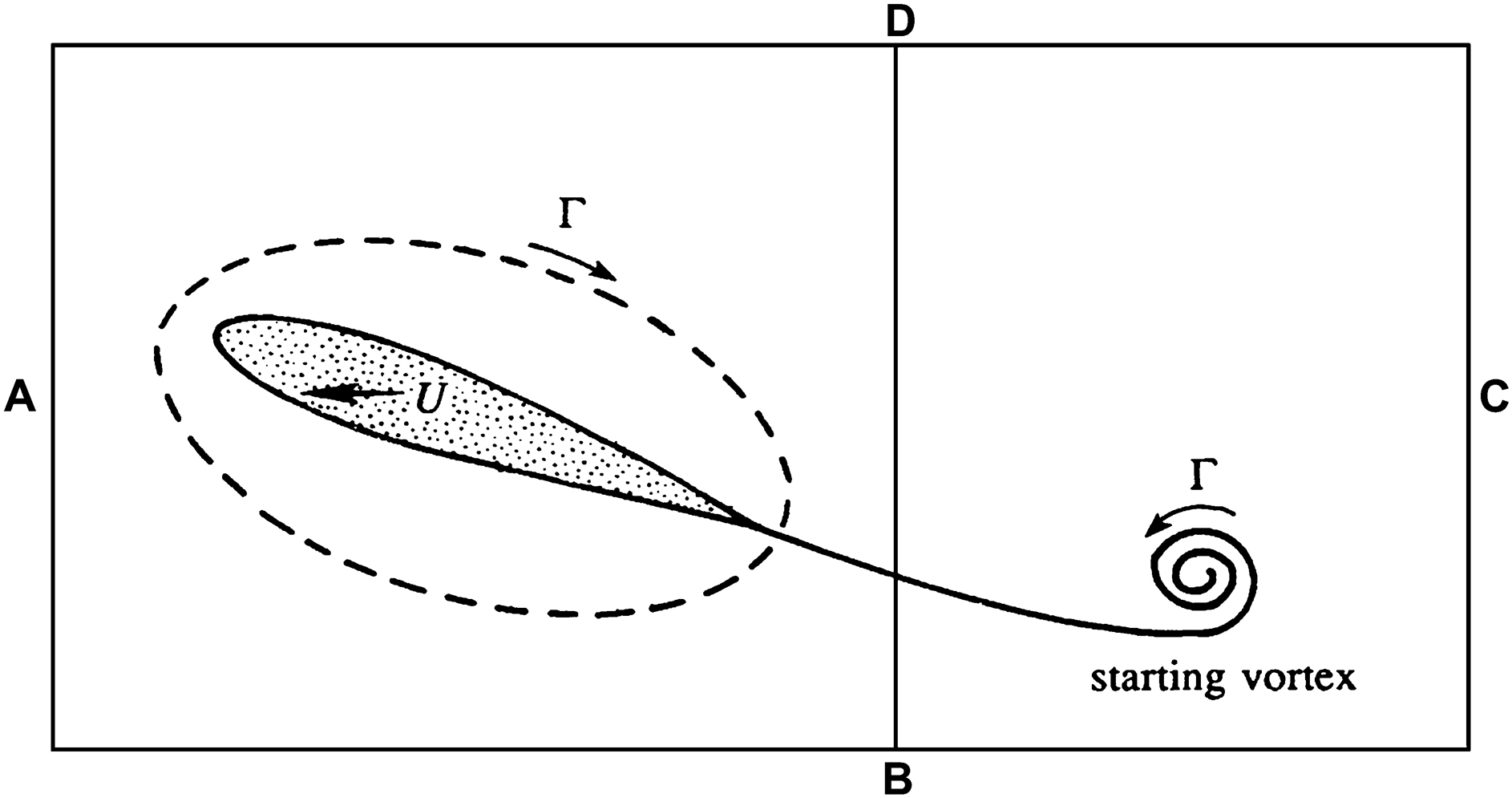 Figure 14.10
© 2015 Elsevier, Inc. All rights reserved.
11
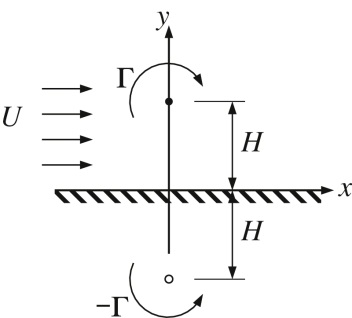 Figure 14.11
© 2015 Elsevier, Inc. All rights reserved.
12
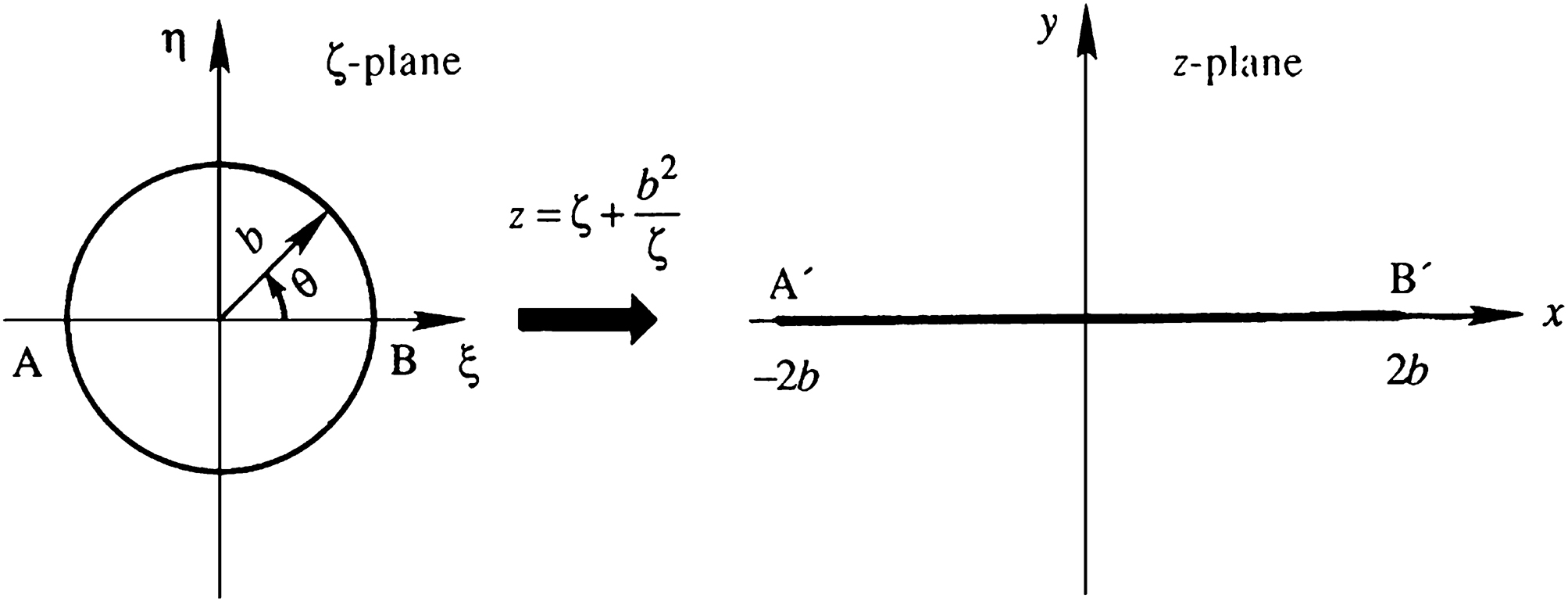 Figure 14.12
© 2015 Elsevier, Inc. All rights reserved.
13
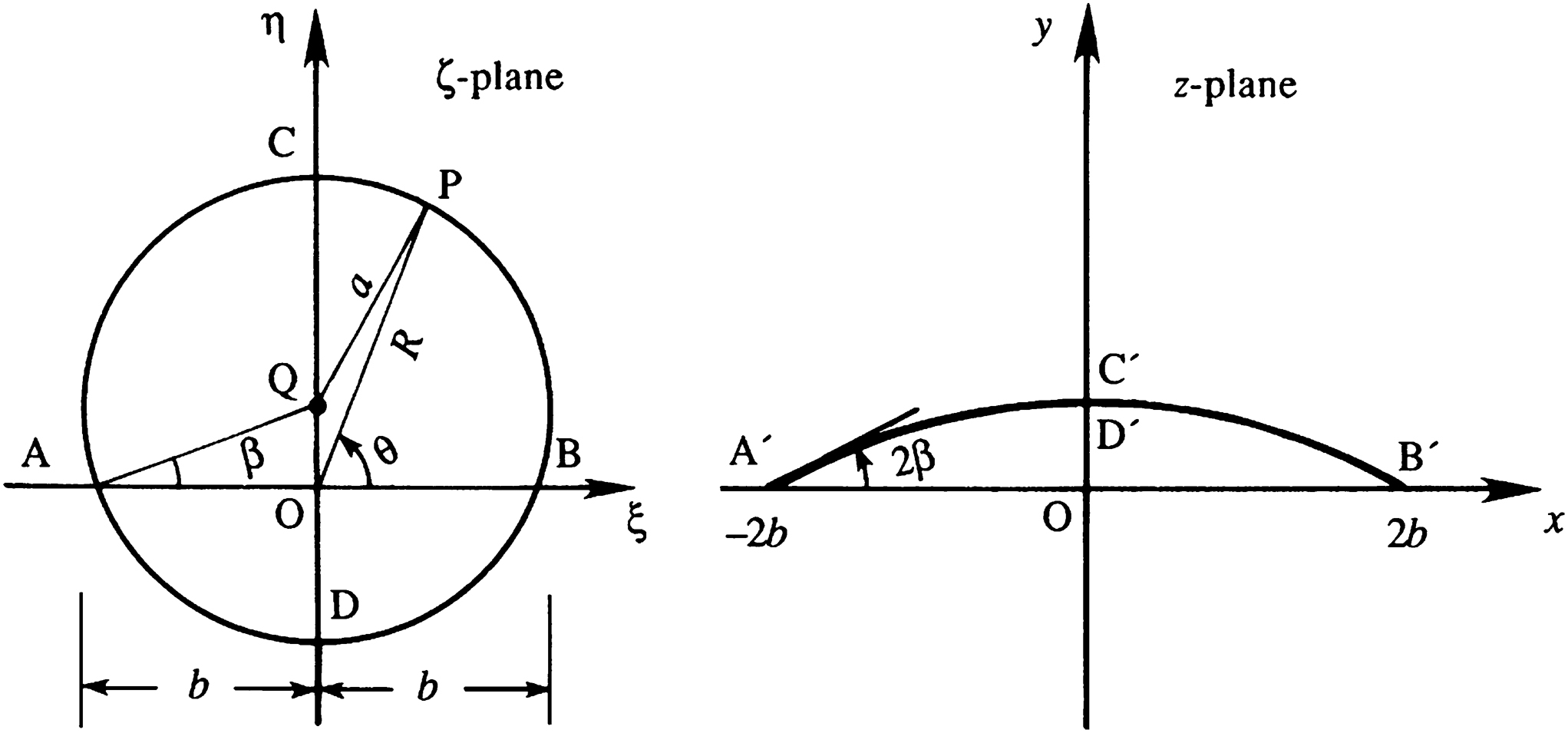 Figure 14.13
© 2015 Elsevier, Inc. All rights reserved.
14
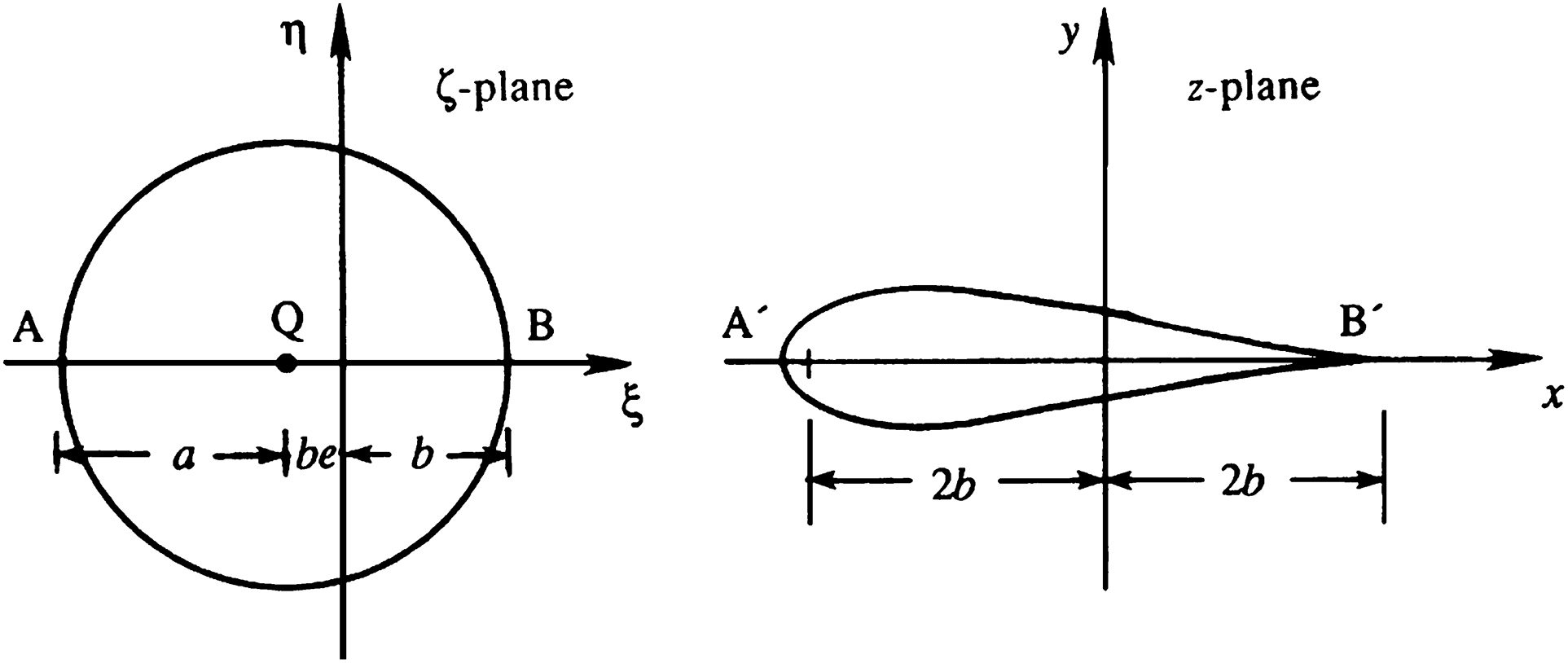 Figure 14.14
© 2015 Elsevier, Inc. All rights reserved.
15
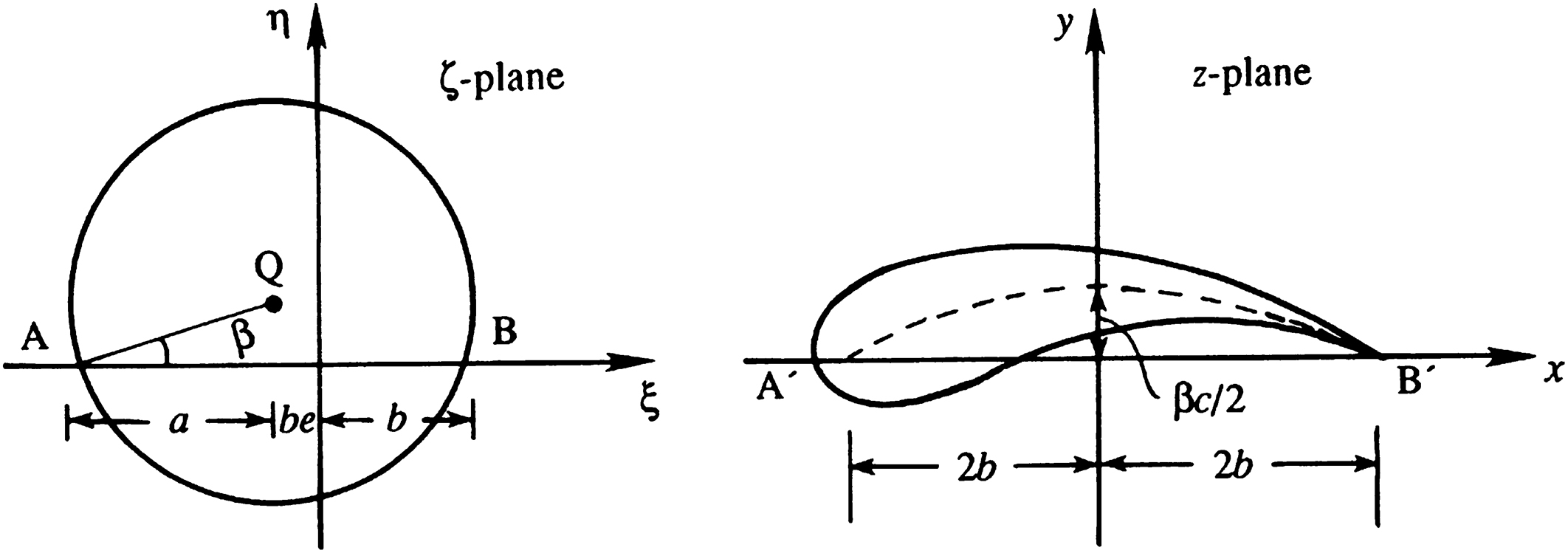 Figure 14.15
© 2015 Elsevier, Inc. All rights reserved.
16
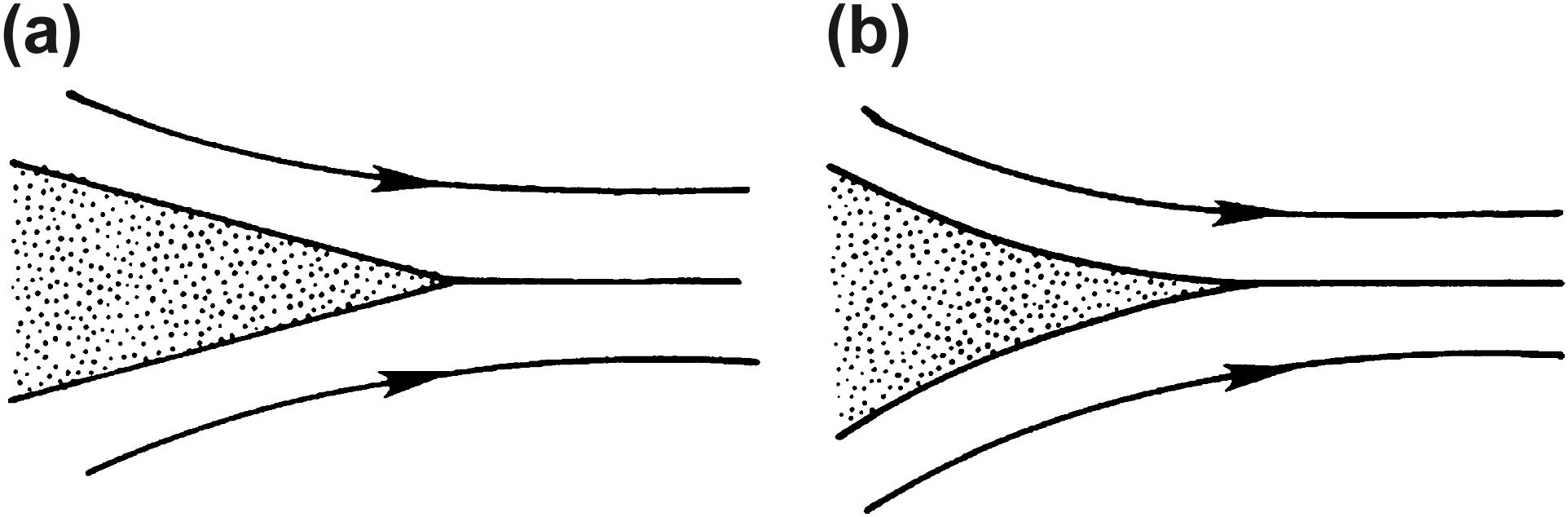 Figure 14.16
© 2015 Elsevier, Inc. All rights reserved.
17
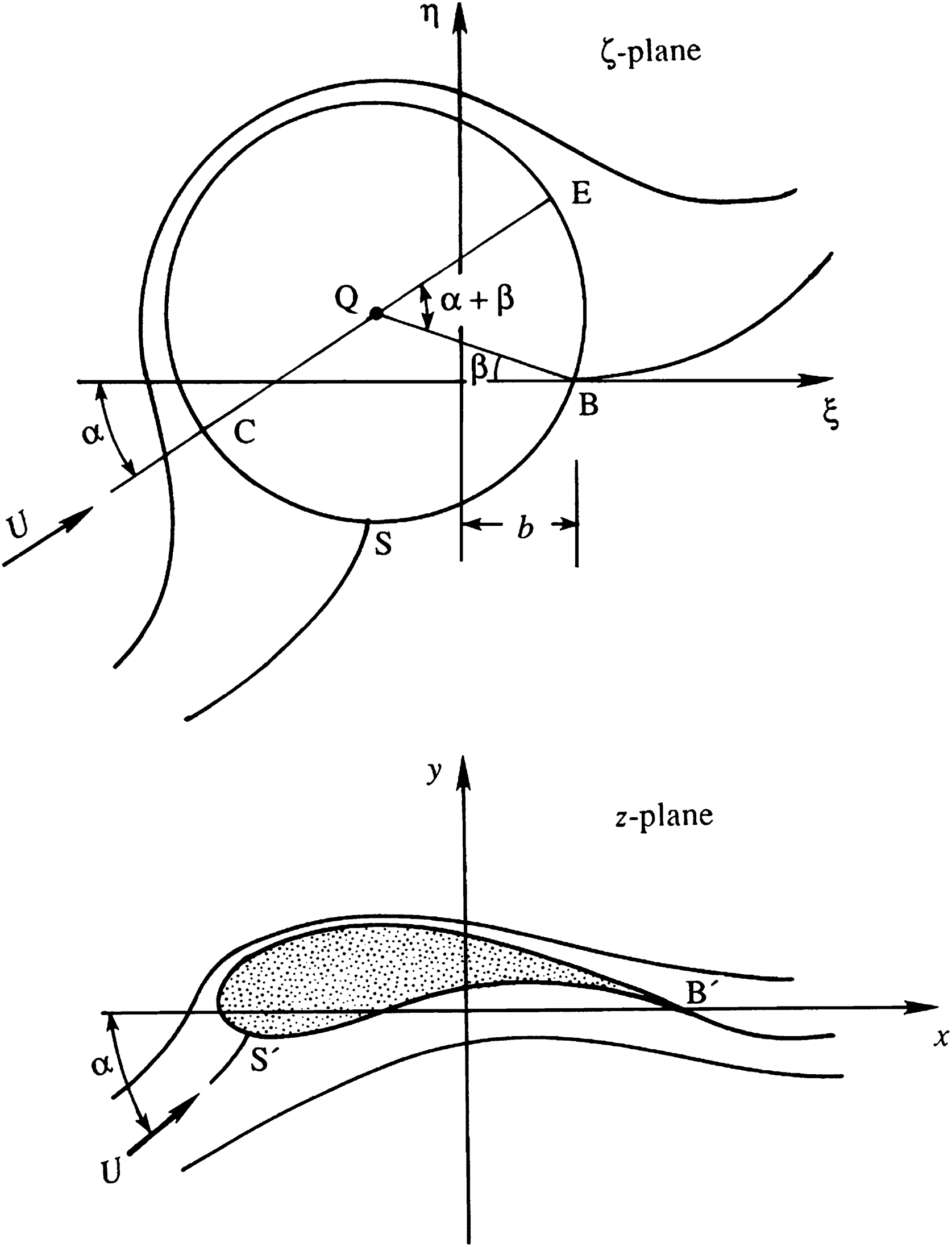 Figure 14.17
© 2015 Elsevier, Inc. All rights reserved.
18
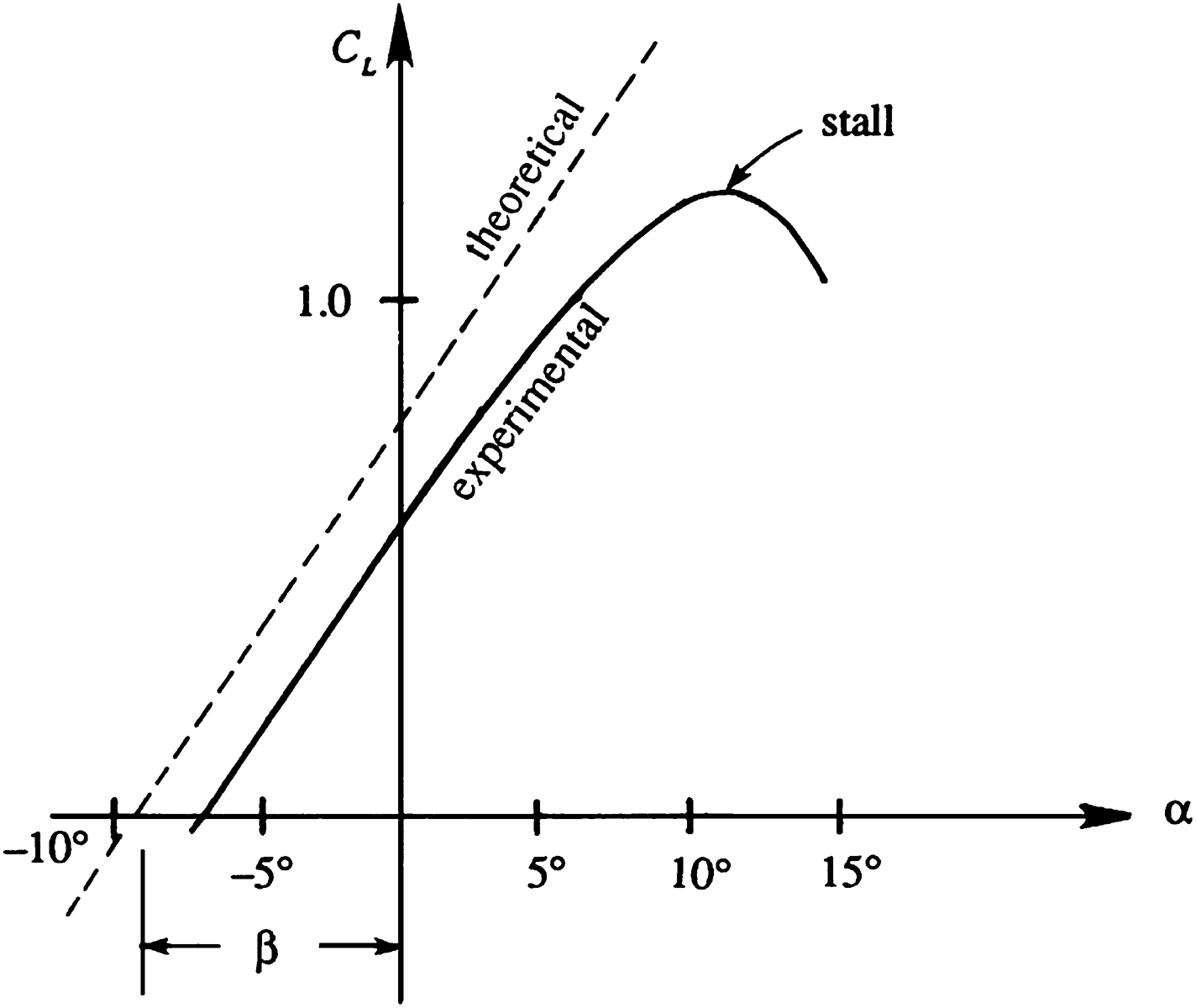 Figure 14.18
© 2015 Elsevier, Inc. All rights reserved.
19
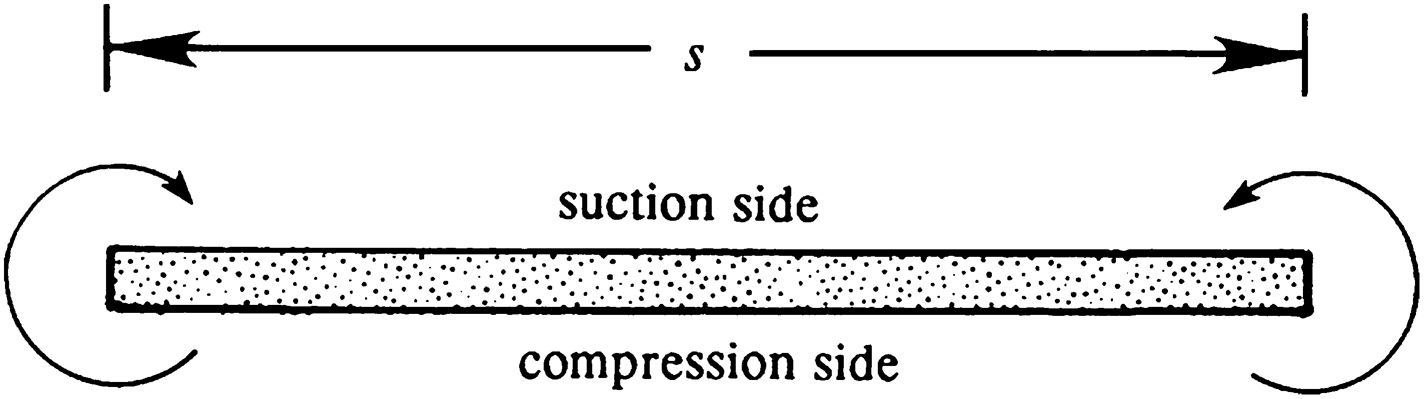 Figure 14.19
© 2015 Elsevier, Inc. All rights reserved.
20
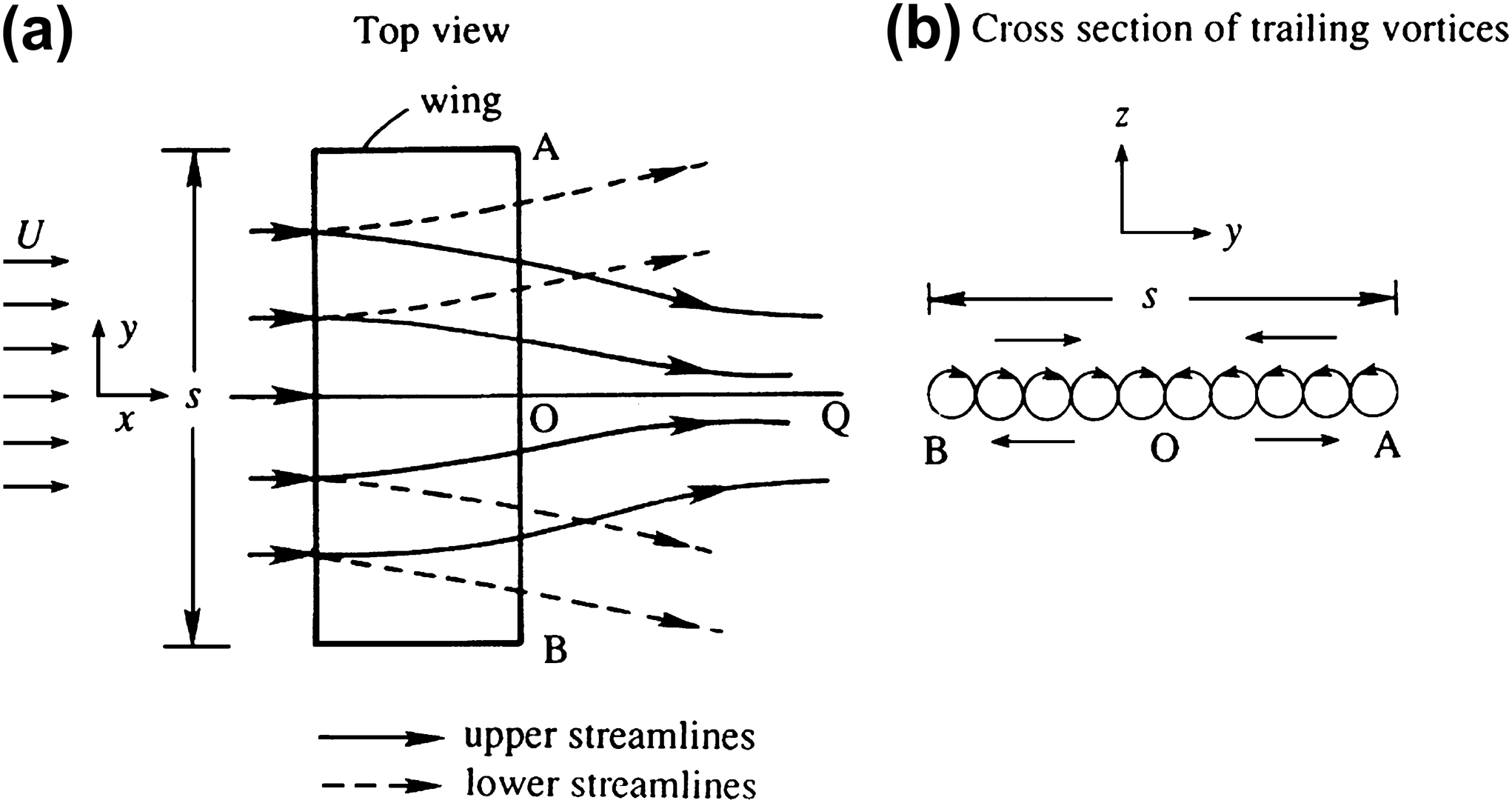 Figure 14.20
© 2015 Elsevier, Inc. All rights reserved.
21
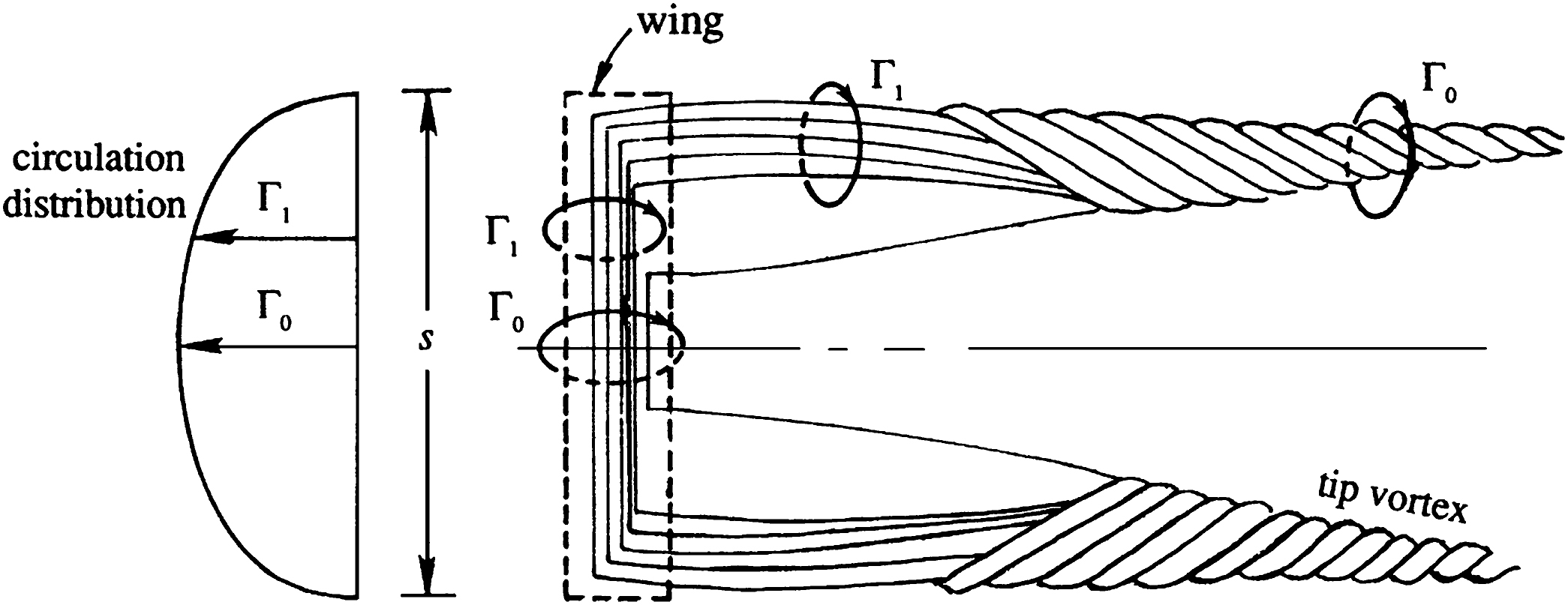 Figure 14.21
© 2015 Elsevier, Inc. All rights reserved.
22
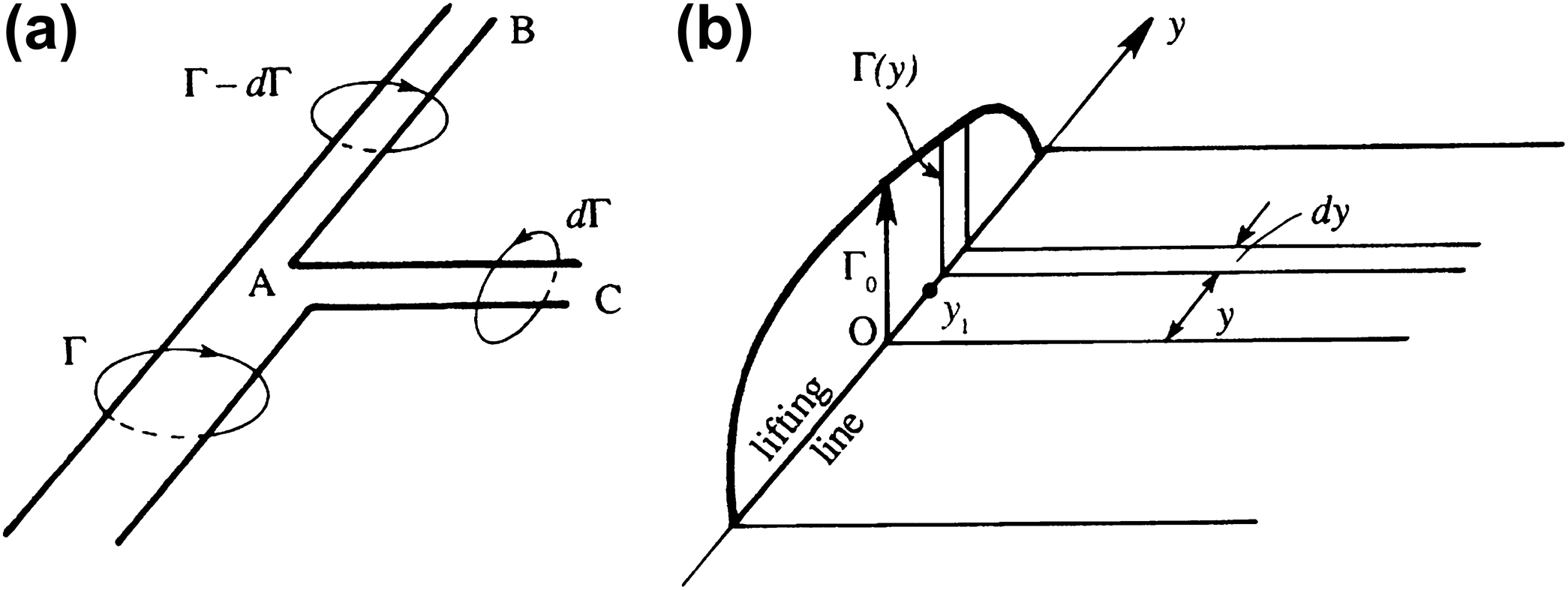 Figure 14.22
© 2015 Elsevier, Inc. All rights reserved.
23
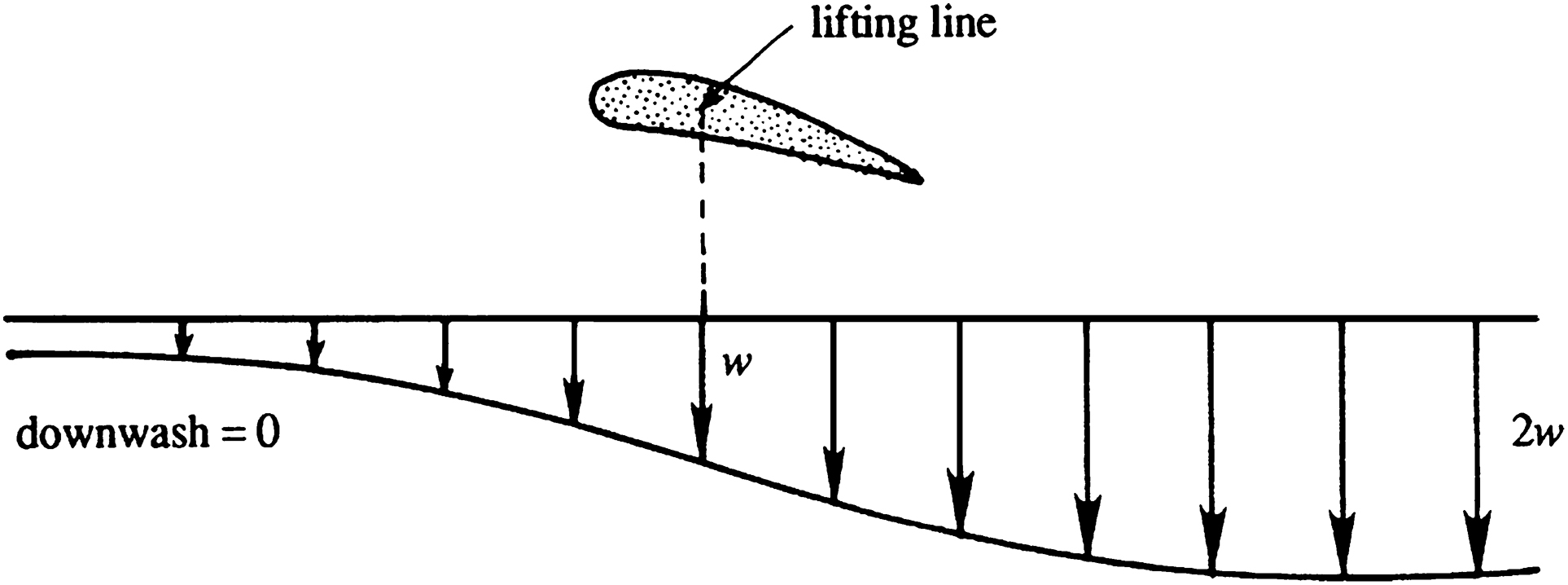 Figure 14.23
© 2015 Elsevier, Inc. All rights reserved.
24
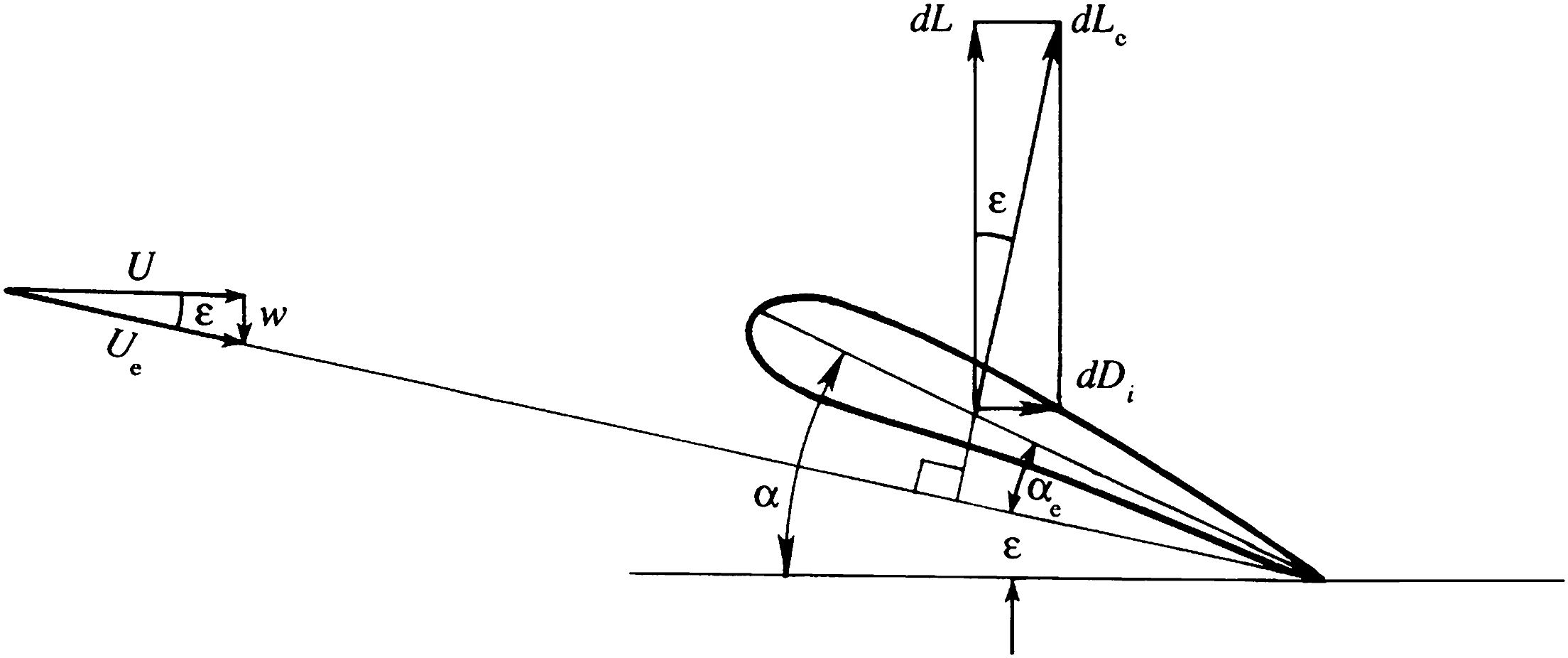 Figure 14.24
© 2015 Elsevier, Inc. All rights reserved.
25
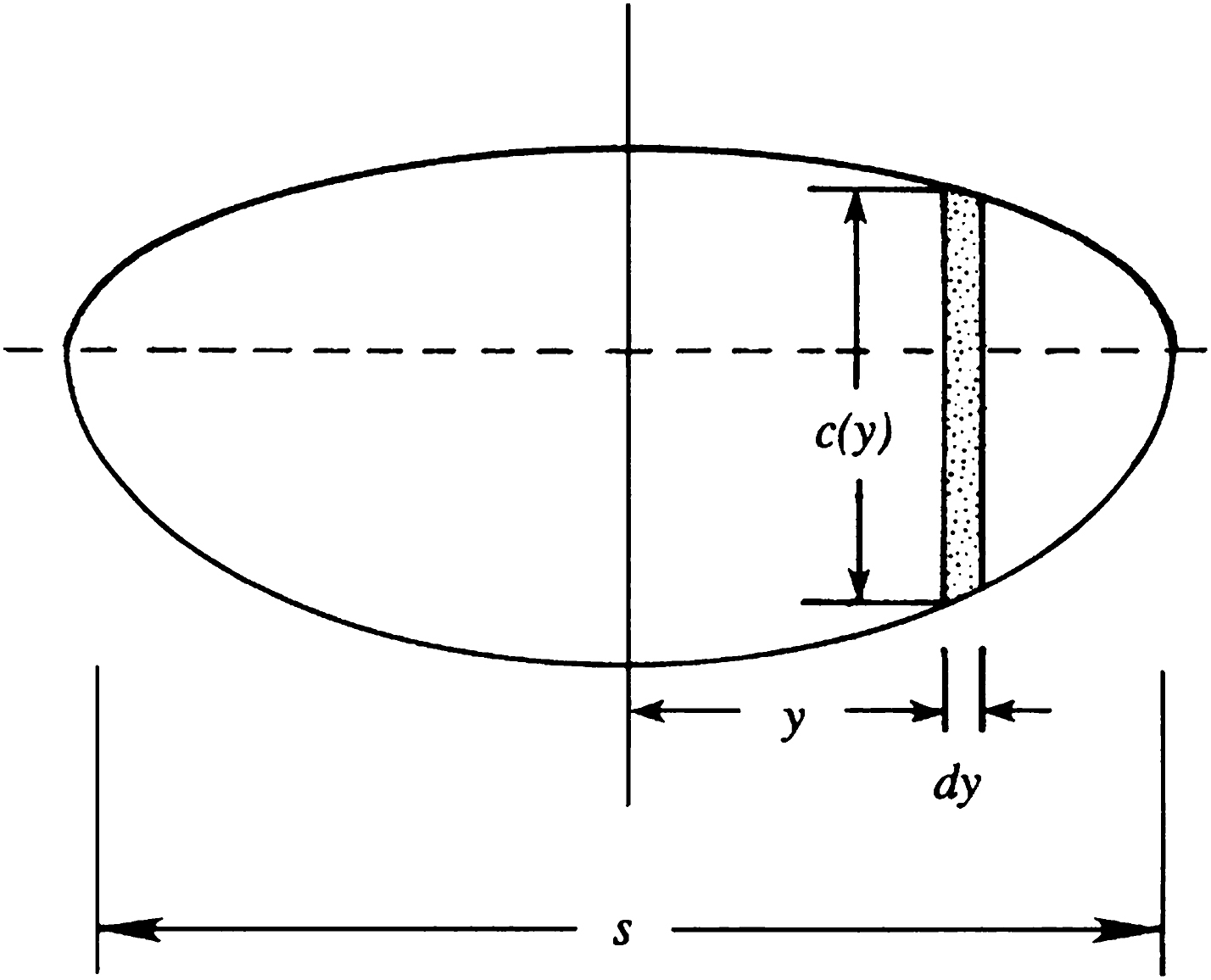 Figure 14.25
© 2015 Elsevier, Inc. All rights reserved.
26
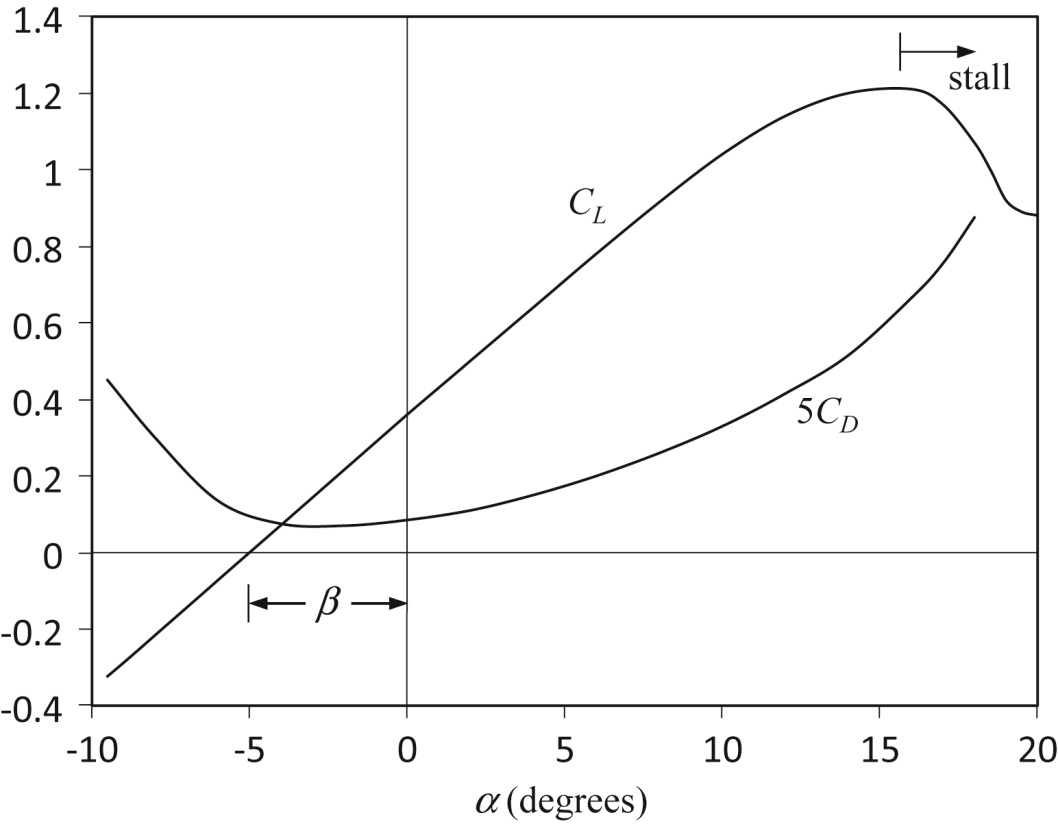 Figure 14.26
© 2015 Elsevier, Inc. All rights reserved.
27
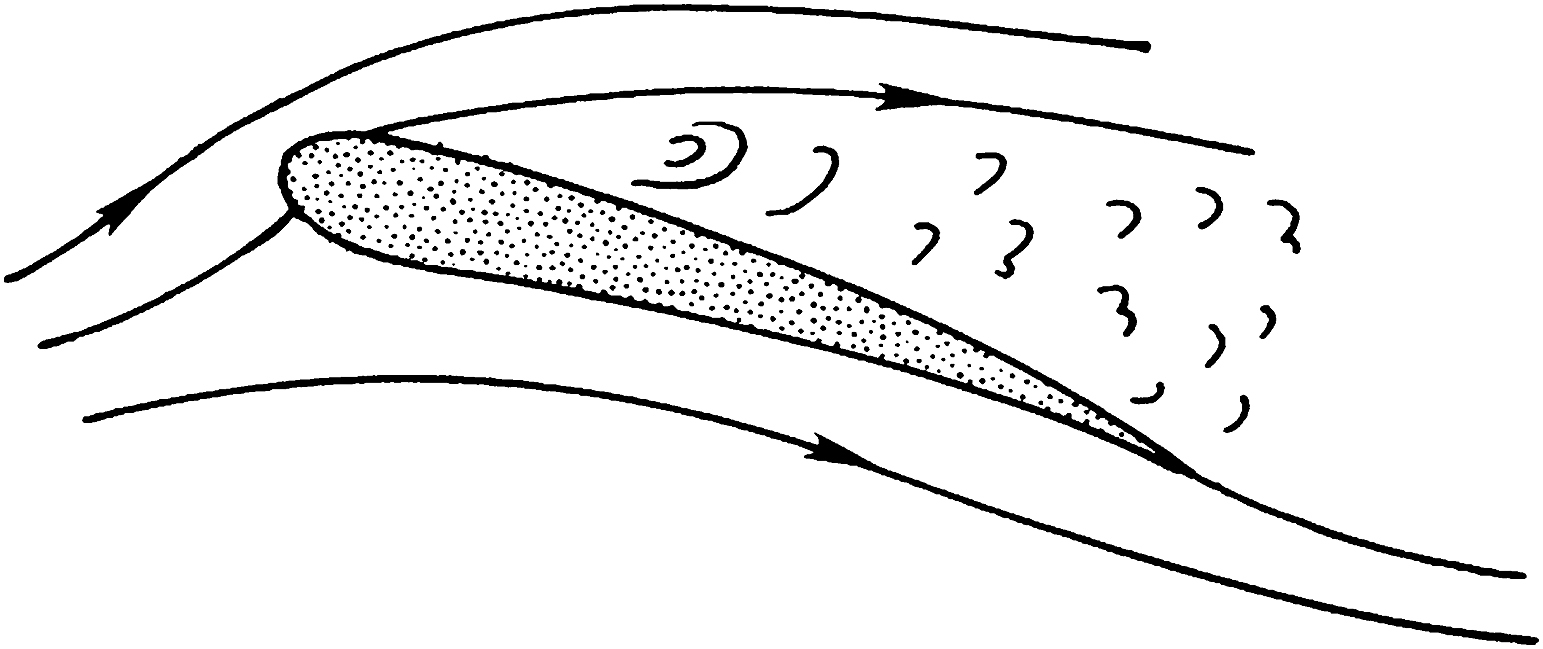 Figure 14.27
© 2015 Elsevier, Inc. All rights reserved.
28
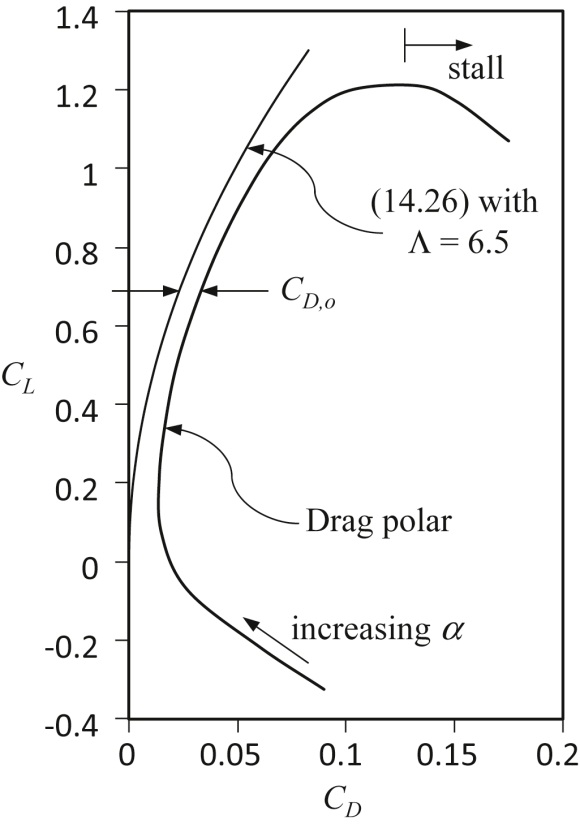 Figure 14.28
© 2015 Elsevier, Inc. All rights reserved.
29
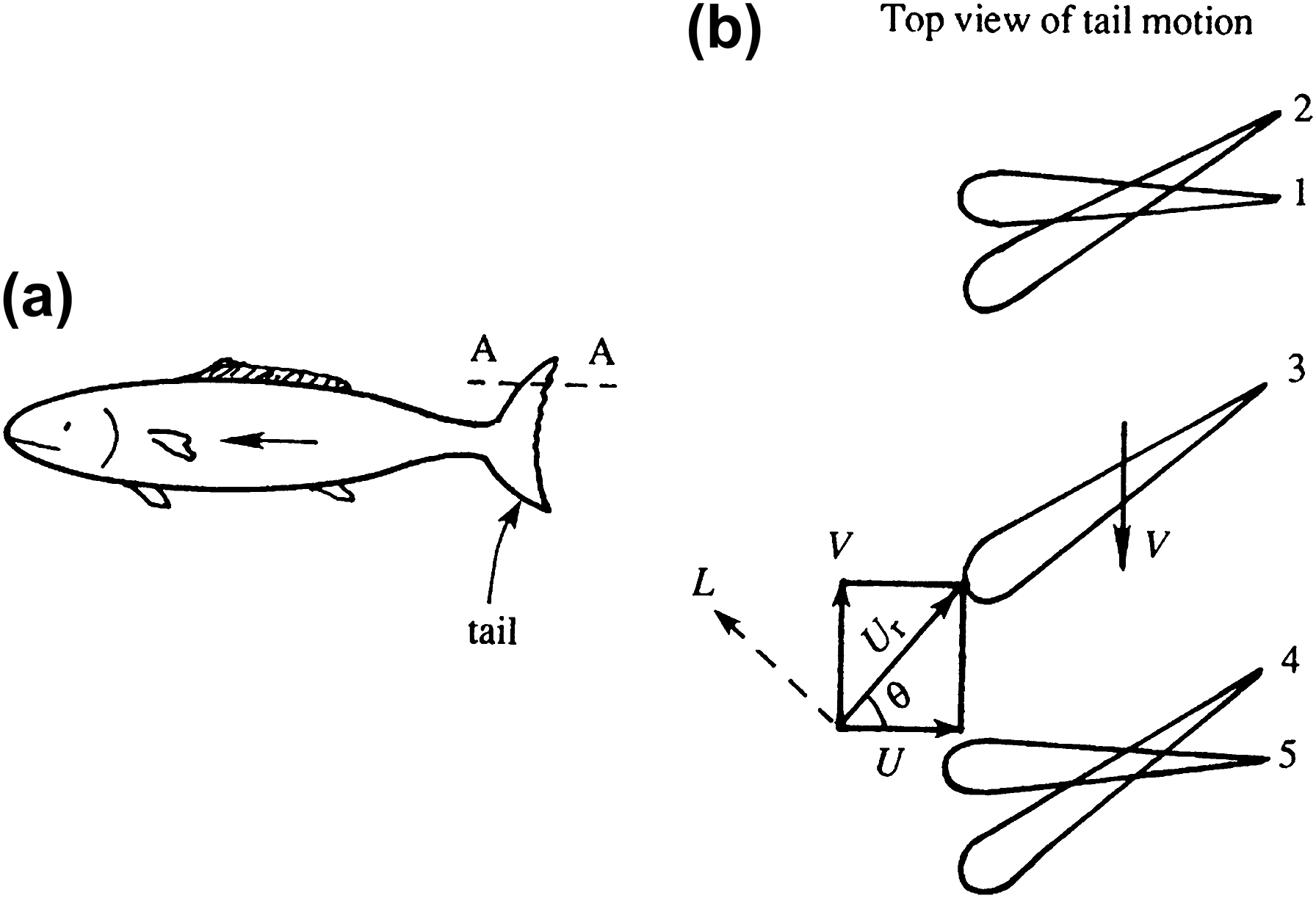 Figure 14.29
© 2015 Elsevier, Inc. All rights reserved.
30
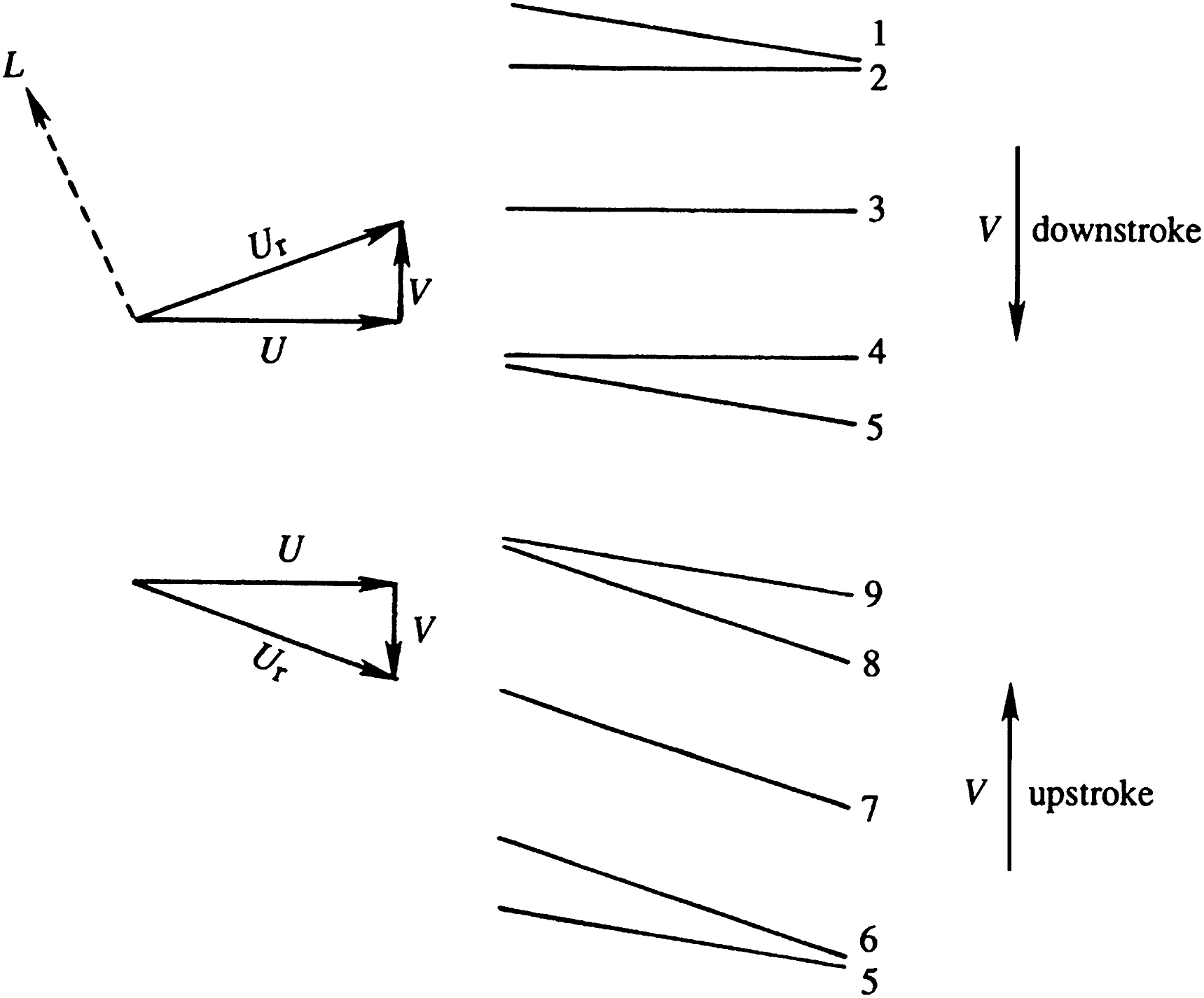 Figure 14.30
© 2015 Elsevier, Inc. All rights reserved.
31
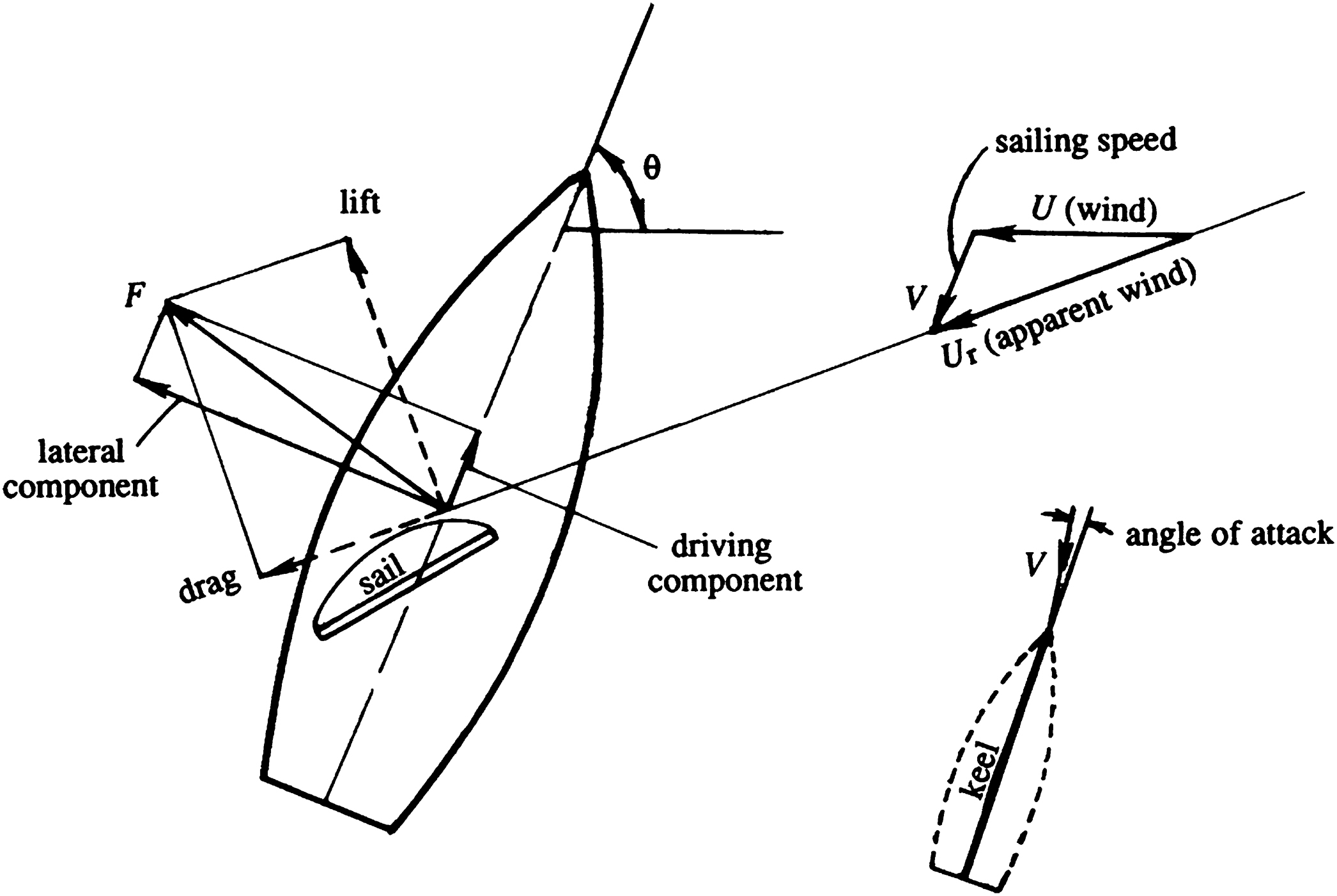 Figure 14.31
© 2015 Elsevier, Inc. All rights reserved.
32
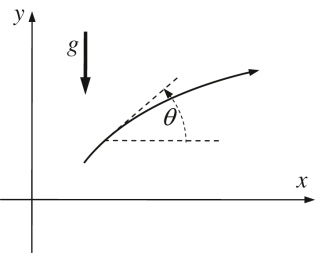 UnnFigure 14.1
© 2015 Elsevier, Inc. All rights reserved.
33
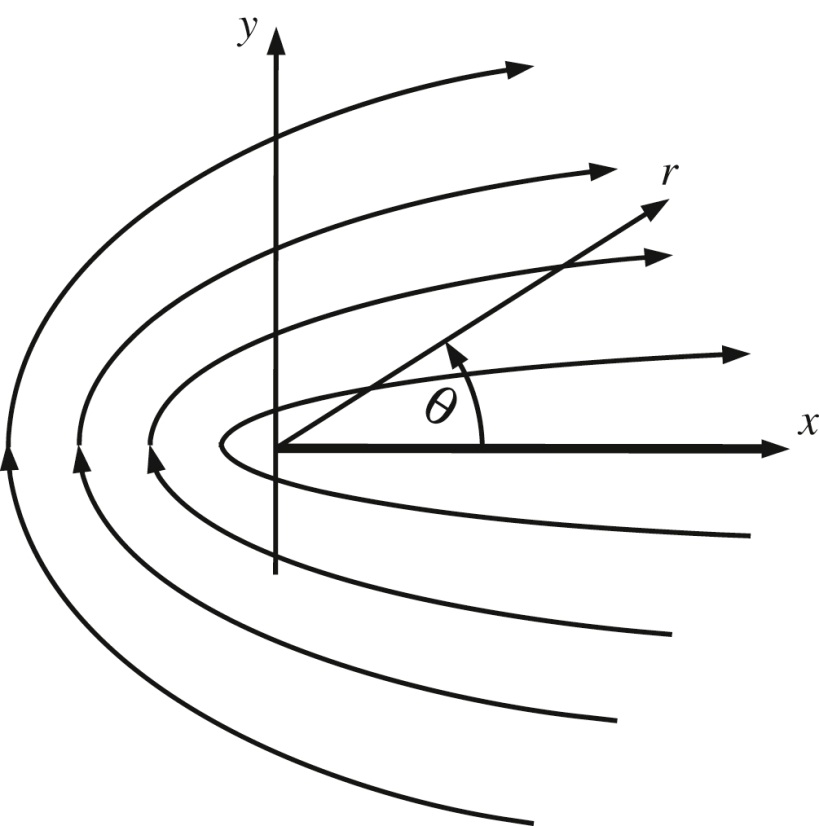 UnnFigure 14.2
© 2015 Elsevier, Inc. All rights reserved.
34
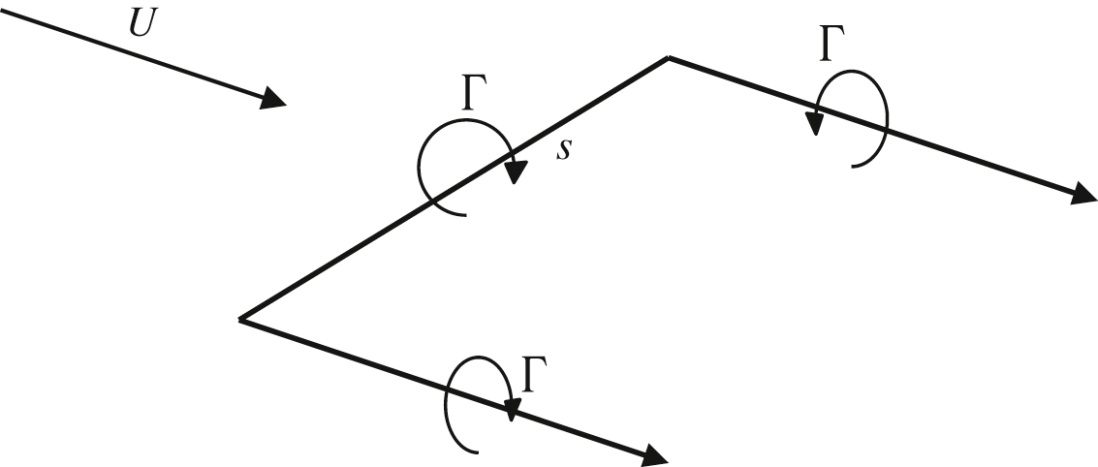 UnnFigure 14.3
© 2015 Elsevier, Inc. All rights reserved.
35
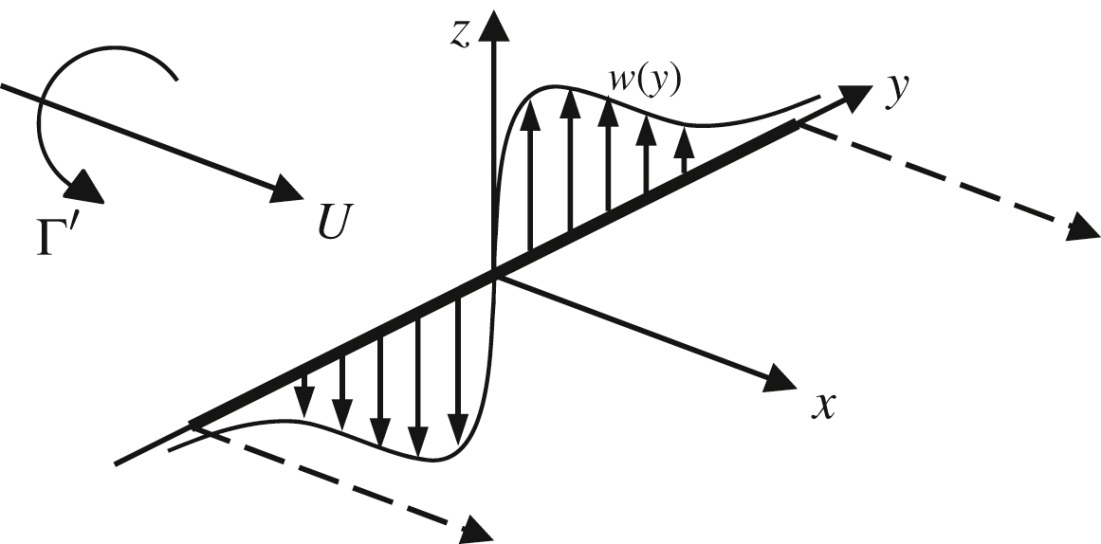 UnnFigure 14.4
© 2015 Elsevier, Inc. All rights reserved.
36
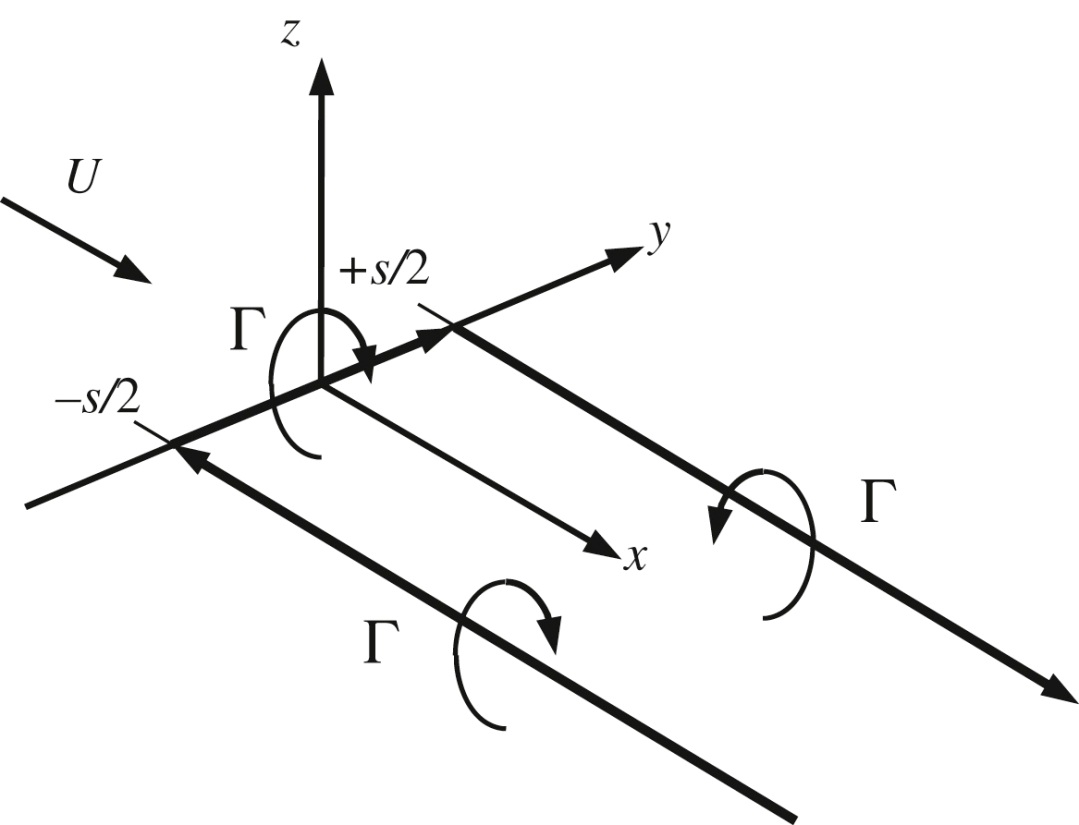 UnnFigure 14.5
© 2015 Elsevier, Inc. All rights reserved.
37
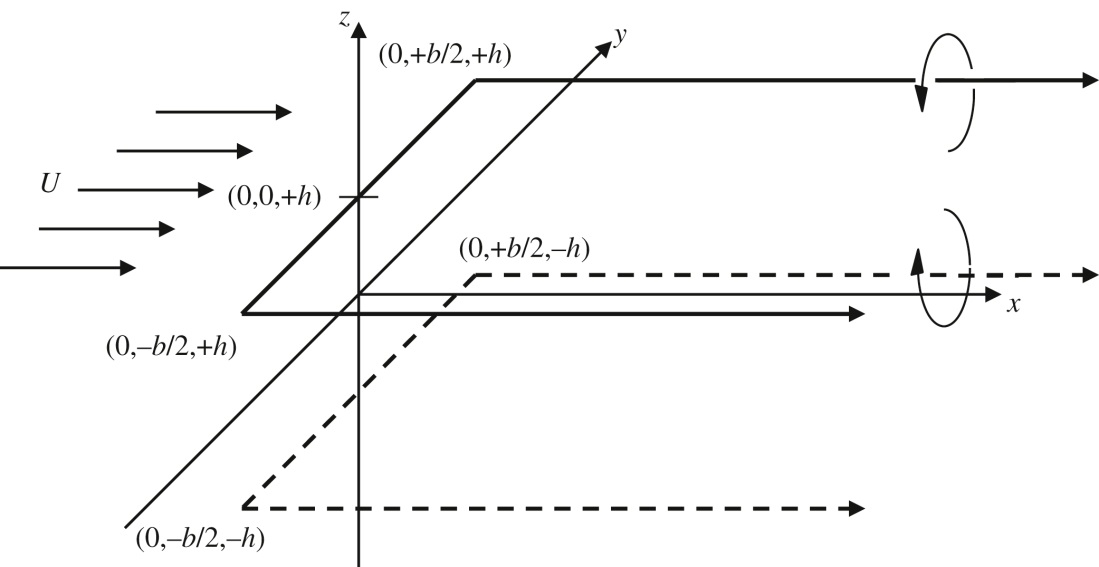 UnnFigure 14.6
© 2015 Elsevier, Inc. All rights reserved.
38